EEEFM Prof.ª Filomena Quitiba  
Piúma/ES, 1º semestre de 2019
DIAGRAMA VÊ: ESTUDANDO PARA O ENEM DE FORMA INVERTIDA
Aluno( s): XXXXXXXXX   HHHHHHHHHH
Série: 1° ano | Turma: N01 | Turno: Noturno. Valor: 5,0 pontos
Professores: Ana; Chirlei; Lucas e Maria Lúcia  -  lucas.perobas@gmail.com
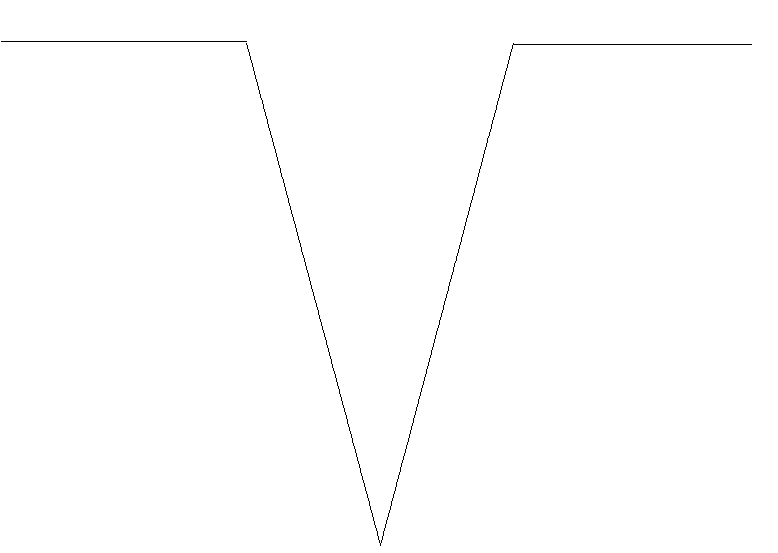 Domínio Conceitual
Domínio Metodológico
Questão básica 
Se a piscina for preenchida com água, ficará mais fácil para os trabalhadores removerem a escultura, qual a explicação?
Asserções de valor: O Diagrama Vê traz melhor entendimento da Física.
Teoria: XXXXXXXXXXX
Asserções de conhecimento:
A letra E está correta. A água exerce sobre a escultura uma força vertical para cima denominada empuxo, cuja intensidade é dada pelo peso do líquido deslocado: V representa o volume imerso da escultura
Princípios/necessidade didática:
XXXXXXXXXXXXXXX
XXXXXXXXX
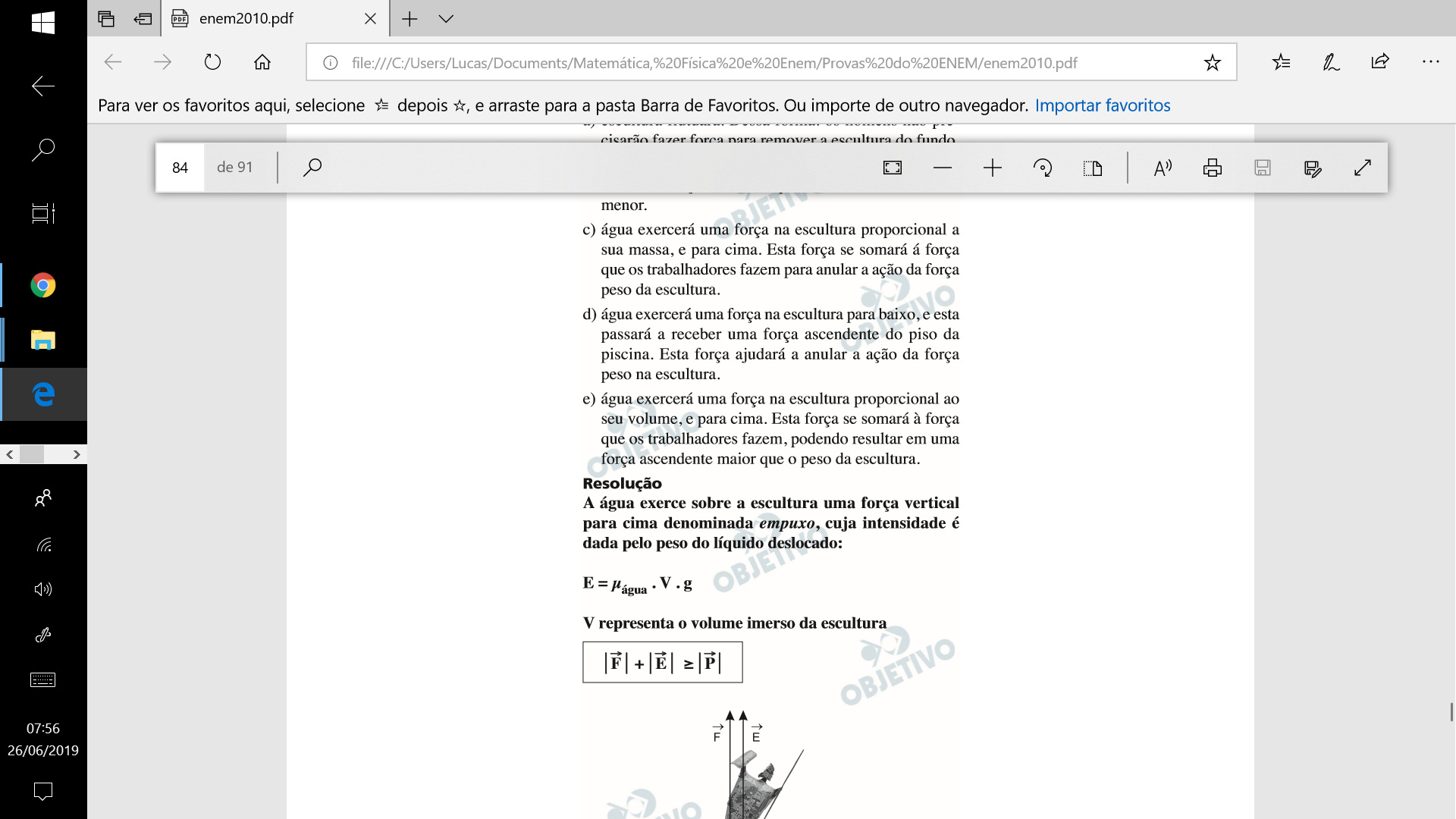 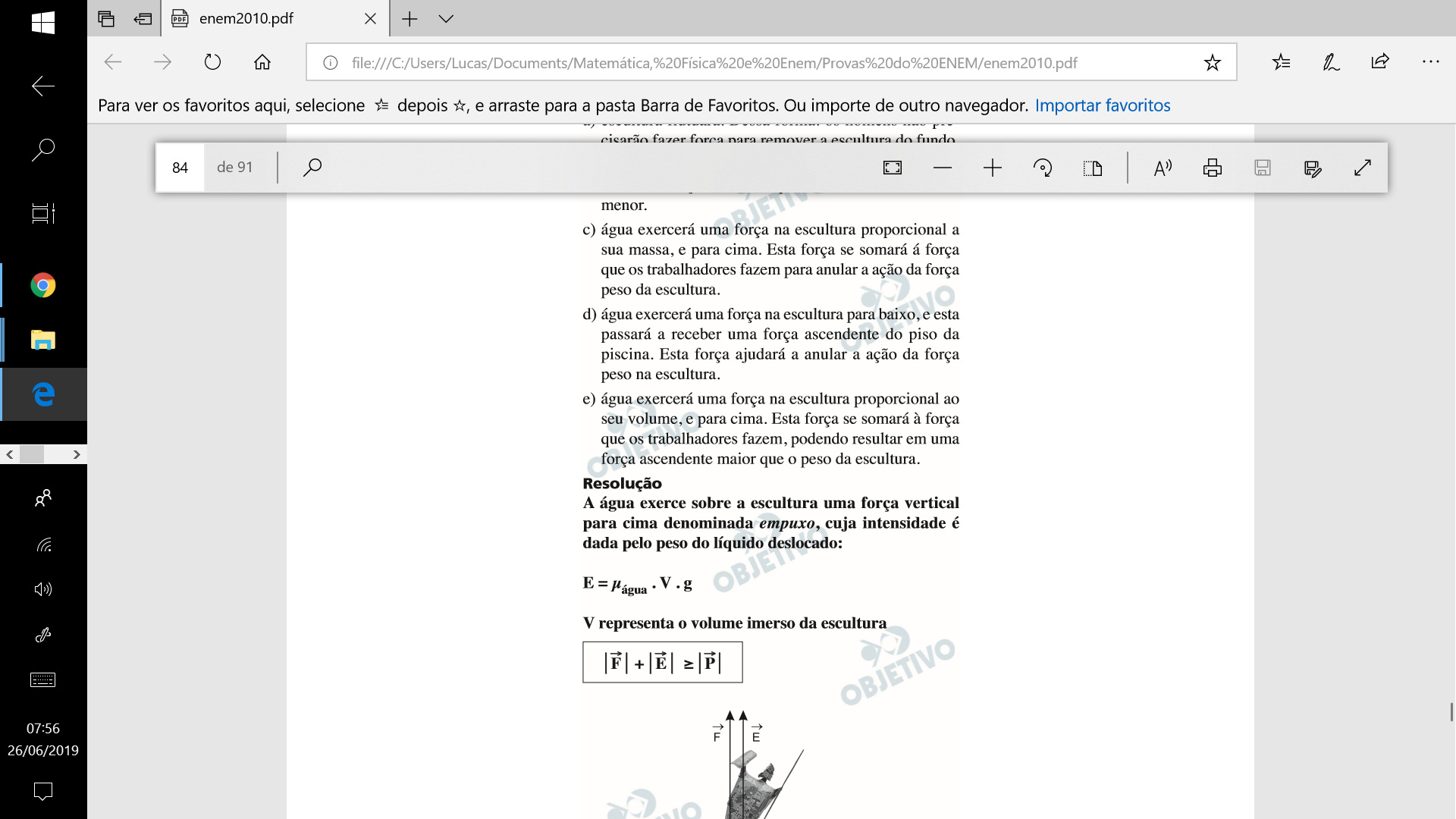 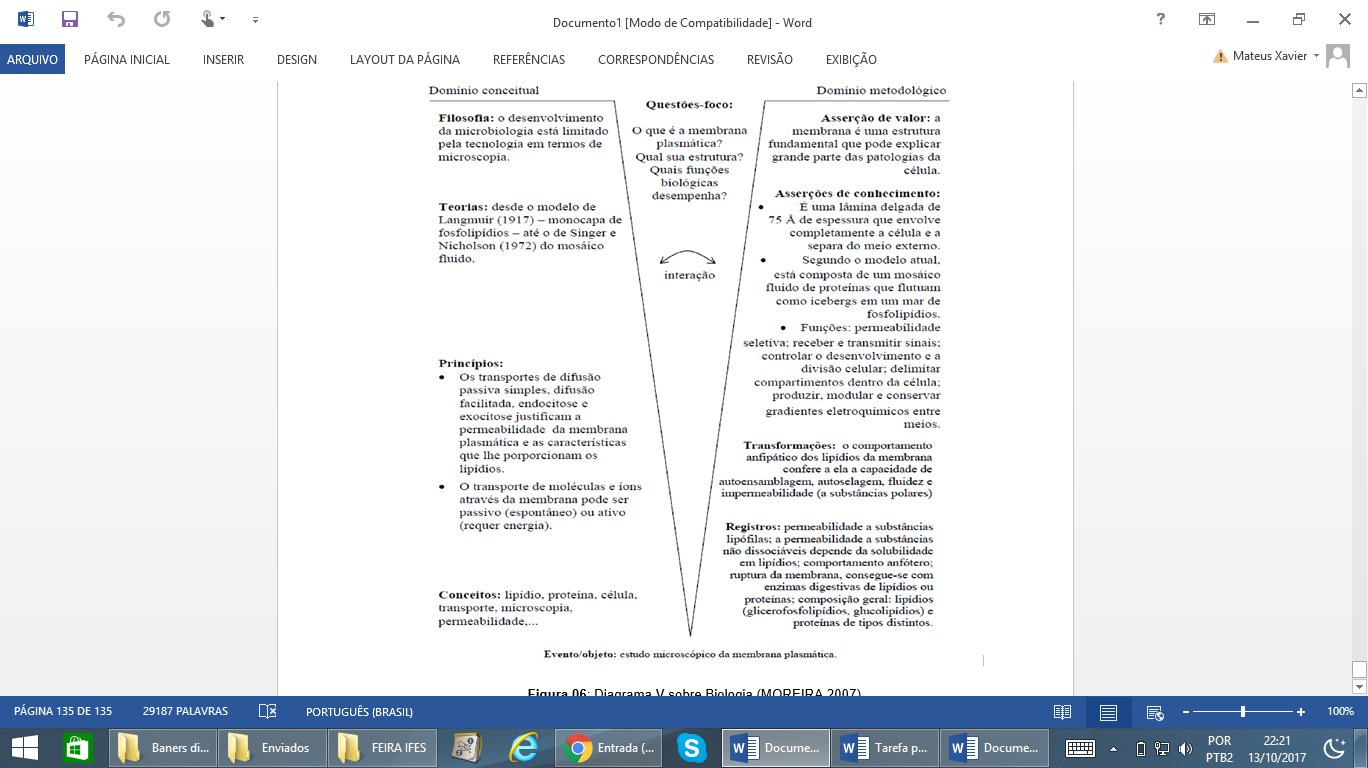 XXXXXXXXX
Interpretações: 
a) Errada, XXXXXXXXXXXXXXXX
Conceitos: XXXXXXXXXXXXXX.
b) Errada, XXXXXXXXXXXXXXXXX
Sentença Descritora: 
XXXXXXXXXXXXXXXXXXXXXXX
c) Errada, XXXXXXXXXXXXXX
Competências socioemocionais: 
Aprender a conhecer: Raciocínio e Aprender a aprender.
Aprender a fazer: Protagonismo.
Aprender a ser: Construção e Execução do Projeto de Vida.
d) Errada, XXXXXXXXXXXXXX
e) Correta
Competências socioemocionais na BNCC: 
a) Valorizar e utilizar os conhecimentos historicamente construídos sobre o mundo físico, social, cultural e digital para entender e explicar a realidade, continuar aprendendo e colaborar para a construção de uma sociedade justa, democrática e inclusiva. 
b) Utilizar tecnologias digitais de comunicação e informação de forma crítica, significativa, reflexiva e ética nas diversas práticas do cotidiano (incluindo as escolares) ao se comunicar, acessar e disseminar informações, produzir conhecimentos e resolver problemas.
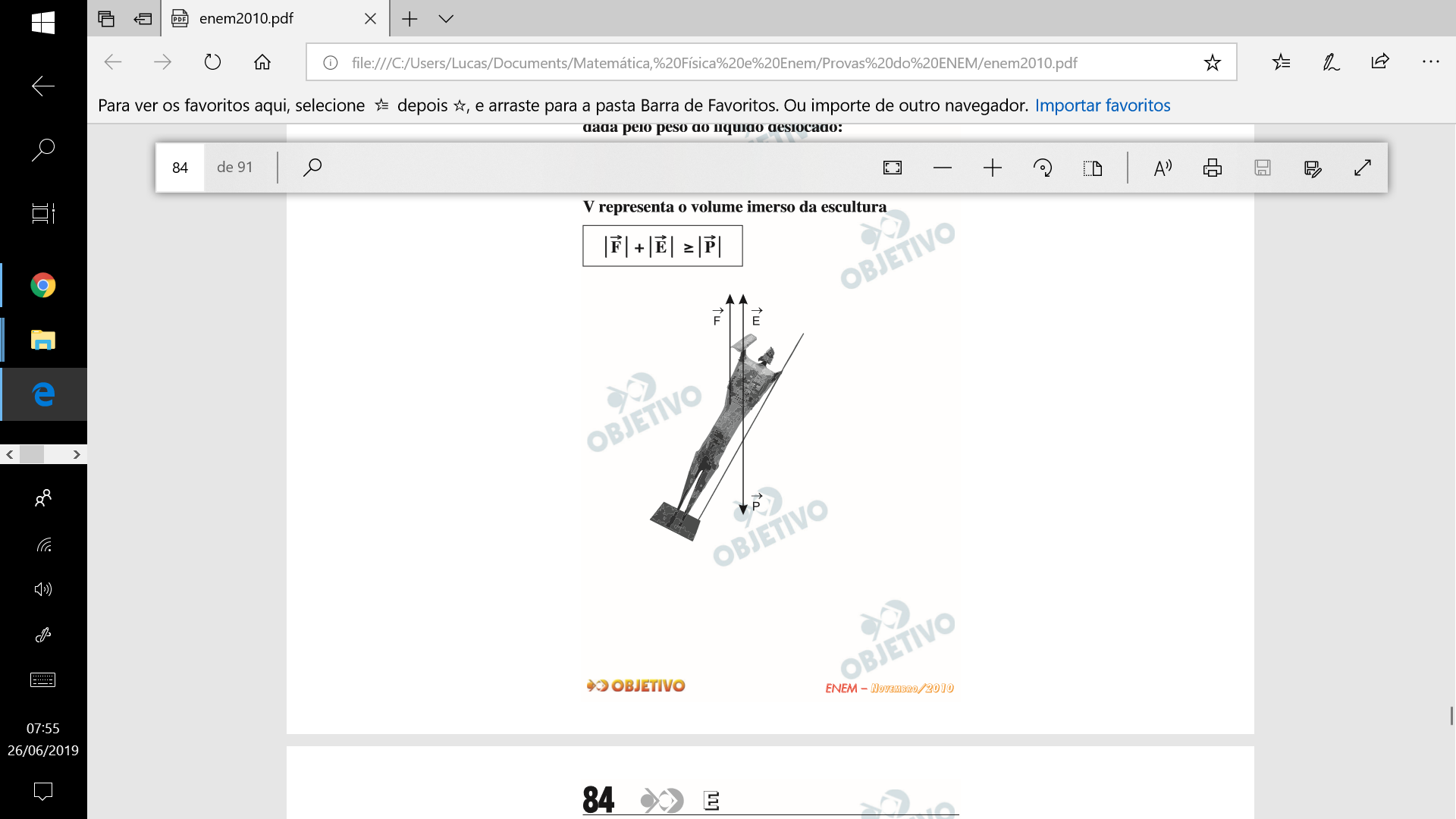 Transformações:
A figura representa as forças atuantes
Registros / Dados: Opções:
a) escultura flutuará. Dessa forma. os homens não precisarão fazer força para remover a escultura do fundo.
b) escultura ficará com peso menor, Dessa forma, a inten- sidade da força necessária para elevar a escultura será menor.
c) água exercerá uma força na escultura proporcional a sua massa, e para cima. Esta força se somará á força que os trabalhadores fazem para anular a ação da força peso da escultura.
Competências Cognitivas:
Competência de ÁREA X - XXXXXXXXXXXXXXXXXXXXXXX.

Habilidade XX - XXXXXXXXXXXXXXXXXXXXXXXX.
d) água exercerá uma força na escultura para baixo, e esta passará a receber uma força ascendente do piso da piscina. Esta força ajudará a anular a ação da força peso na escultura.
e) água exercerá uma força na escultura proporcional ao seu volume, e para cima. Esta força se somará à força que os trabalhadores fazem, podendo resultar em uma força ascendente maior que o peso da escultura.
Evento 

ENEM: 2010 | Questão: 84, caderno branco|
Durante uma obra em um clube, um grupo de trabalha dores teve de remover uma escultura de ferro maciço colocada no fundo de uma piscina vazia. Cinco trabalhadores amarraram cordas à escultura e tentaram puxá-la para cima, sem sucesso. Se a piscina for preenchida com água, ficará mais fácil para os trabalhadores removerem a escultura, pois a
[Speaker Notes: Suporte: www.wikifisica.com; https://curriculointerativo.sedu.es.gov.br/  e https://sedudigital.wixsite.com/preenemdigital]